Shoutouts to: Mrs. Ferguson’s class at Weir High School, Central Valley Academy in NY, Mr. Dollar’s Class in TX, and Mr. Leiberknecht’s Class in CA. Thank you all for watching!
APUSH Review: Key Concept 7.2, Revised Edition
Everything You Need To Know About Key Concept 7.2 To Succeed In APUSH
Key Concept 7.2
“Innovations in communications and technology contributed to the growth of mass culture, while significant changes occurred in internal and international migration patters.”
Big Idea Questions:
How did technology transform the standard of living in the Unite States?
What factors led to immigration restrictions during the 1920s?
What caused internal migration to increase drastically in the United States during the first half of the 20th century?
Key Concept 7.2, I
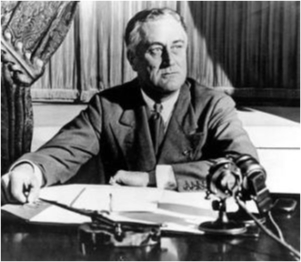 “Popular culture grew in influence in U.S. society, even as debates increased over the effects of culture on public values, morals, and American national identity.”
A. New mass media helped spread culture and awareness of regional cultures
Radio:
Large source of entertainment (War of the Worlds - 1938, “Fireside Chats,” Father Charles Coughlin)
Cinema:
“Nickelodeons”
Movies entertained many during the Great Depression
The Jazz Singer - 1927 - first movie with sound
Regional cultures:
Yiddish Theater - portrayed experiences of American Jews
Influenced English-speaking theaters later in America
Edward Hopper - focused on the loneliness of the modern city
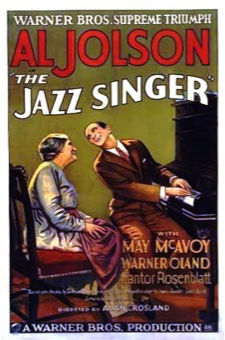 Key Concept 7.2, I
“The night is beautiful, 
So the faces of my people.

The stars are beautiful,
So the eyes of my people.

Beautiful, also, is the sun.
Beautiful, also, are the souls of my people.”
B. Harlem Renaissance:
Celebration of African American culture through writing, music, and art:
Langston Hughes, Zora Neale Hurston 
C. Restrictions on freedom of speech during WWI
Espionage Act of 1917, Sedition Act of 1918
Limited citizens ability to criticize the government/speak out against the war
Upheld by Schenck v. US
Red Scare - fears of radicalism, communism, and anarchism
Impact - attacks on unions and immigrants
Governor Calvin Coolidge stopped the Boston Police Strike in 1919
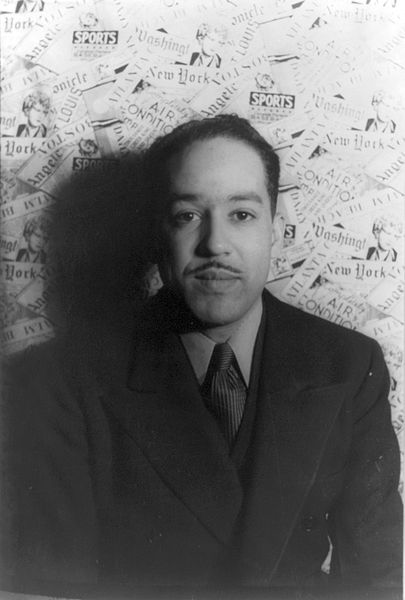 Key Concept 7.2, I
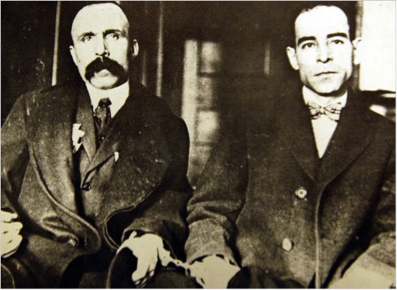 D. 1920 controversies and debates:
Gender roles:
“Flappers” challenged gender norms
Women that drank, danced, smoked, and wore shorter dresses
Margaret Sanger advocated birth control
Modernism:
1920 census - more Americans living in cities for 1st time
Many workers lost autonomy - assembly line
Science and Religion:
Scopes Trial - literal interpretation of bible vs. evolution
Race:
“Red Summer” of 1919 - race riots in northern cities - Chicago
Immigration:
Rise of nativism in the 1920s - KKK
Sacco and Vanzetti
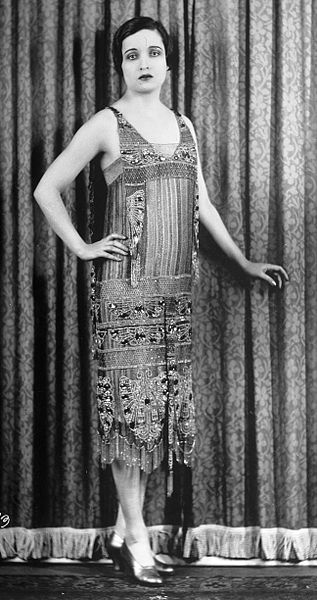 Key Concept 7.2, II
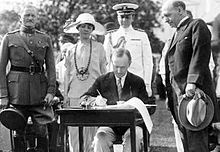 “Economic pressures, global events, and political developments caused sharp variations in the numbers, sources, and experiences, of both international and internal migrants.”
A. European immigration reached its zenith prior to WWI
Nativism in the 1920s
Restrictive immigration quotas
1921: 
Restricted immigration to 3% of a country’s population in the US according to 1910 census
1924:
Further restricted immigration to 2% of a country’s population in the US, used 1890s census instead
Excluded immigrants from Asia
Targeted “New” Immigrants from Southern and Eastern Europe
Key Concept 7.2, II
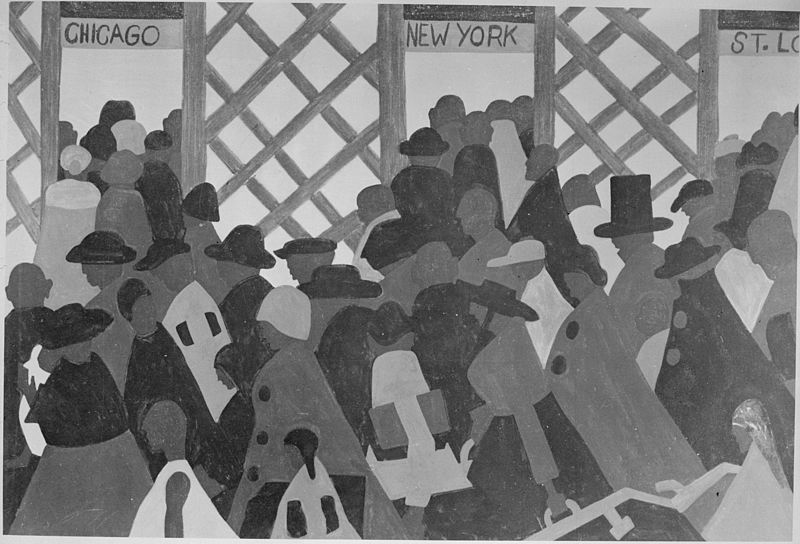 B. Reasons for internal migration to cities (urban centers)
WWI and WWII economic opportunities in cities for war production and labor
Great Depression (1930s) - “Okies” fled the “Dust Bowl” to California - Grapes of Wrath
C. Great Migration - during and after WWI
Movement of African Americans from the South to the North and West
Reasons for migration?
Escaping:
Segregation - Plessy v. Ferguson
Racial Violence - KKK, Lynchings
Limited economic opportunities - sharecropping
African Americans still encountered discrimination in the North
Key Concept 7.2, II
D. Many Mexicans came to the US for economic opportunities 
They faced ambivalent (contradictory) government policies in the 1930s and 1940s 
Many (500,000) were deported during the Great Depression 
Bracero Program:
US encouraged Mexican immigration during WWII as a labor source
Many worked as farmers
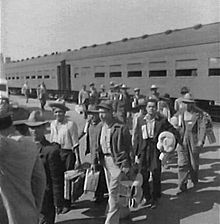 Test Tips
Multiple-Choice and Short Answer Questions:
Changes in technology (1920s)
Causes of cultural and political conflict 
Harlem Renaissance
Red Scare - impacts
Immigration Acts
Great Migration - reasons for and impacts
Essay Questions:
Migration opportunities (part of larger essay on WWI and/or WWII)
Comparing 1920s to another decade (1950s)
Cultural conflicts of the 1920s
See You Back Here For 7.3!
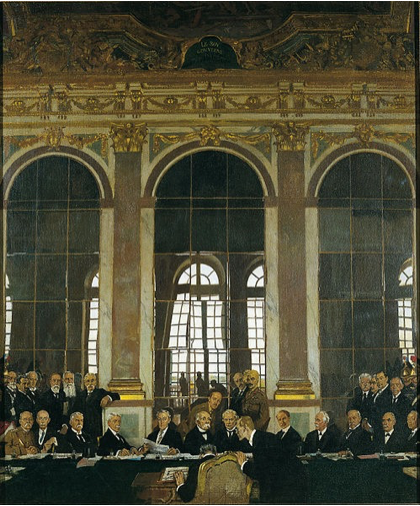 Thanks for watching!
Check out other videos in the description
Best of luck on all your tests!